Alma Overview
Implementation Overview
Implementation With Project Team
Handofffrom Sales to Project Team
Customer Support &Success teams
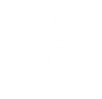 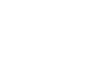 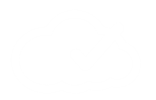 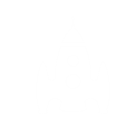 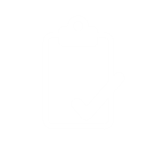 Getting
Started
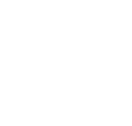 Life inProduction
Deploy
Define
Build
Project Team Calls
Organizational Planning
Support Portal
Current Workflows Review
Alma Production & Discovery Access
Migration (Cutover) & Go Live
Kickoff
New Releases & Roadmap
Workflow & Data Review
Expert Services
Project Plan
Data Preparation
Getting Ready Kit Review
Alma Workshop
Health 
Check
Best Practices Sharing
Training & Alma Sandbox Access
Certification & Staff Training
Switch to Support
Ongoing Education
Configuration & Test Migration
Recurring
Metadata management environment
Community Zone
Institution Zone
Global Authorities

Shared repository of standard authority files
Institution Catalog

Descriptive records managed by your institution
Community Catalog

Shared records

Currently e-resources
Local Inventory

Can link to the Institution, Network, or Community Catalog

Defines what resources (across all catalogs) are managed by your library
CentralKnowledgeBase

Shared administrative information for e-resources
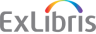 [Speaker Notes: As you’ve seen before in the Alma Concepts session, the Metadata Management environment has 2 basic zones – the Community Zone, and the Institution Zone that has your own catalog and inventory.

Within the Community Zone are: 
Global Authorities which are the vocabularies and name authority files that ExLibris keeps up to date on your behalf, 
Community Catalog which is currently comprised of mostly electronic resources – but also shared bib records - managed by Ex Libris,
Central Knowledgebase that we’ll get into detail later which contains administrative and connection information for electronic resources, which you activate for your local institution.

In contrast, the Institution Zone is your institution’s catalog for bibliographic records and your inventory. The inventory is important to our model because it defines what is yours. It defines those titles that are managed by your environment regardless of where the bib record is.]
Consortial metadata environment
Data Services
Network Zone
Institution Zone
Global Authorities

Shared repository of standard authority files
Shared Catalog

Shared records managed by all institutions
Institution Catalog

Records not shared

Will include local extensions
Community Catalog

Shared records managed by ExL

Currently e-resources
Shared Inventory

Shared resources available to multiple institutions

Initially focused on e-resources & PDA program
Local Inventory

Can link to the Institution, Network, or Community Catalog

Defines what resources (across all catalogs) are managed by your library
CentralKnowledgeBase

Shared administrative information for e-resources
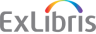 Alma organizational hierarchy
Institution
Catalog
Link resolution
Users
Single-customer (site) level; contains most configuration
Campus
Campus
Library
(e.g., Law, Main, Archives)
Library
(e.g., Law, Main, Archives)
Library
(e.g., Law, Main, Archives)
Library
(e.g., Law, Main, Archives)
Library
(e.g., Law, Main, Archives)
Library
(e.g., Law, Main, Archives)
Library
Library
Inventory
Orders (optional)
Invoices (optional)
Sub-units within an institution that share fulfillment policies, locations, ordering units, and some configuration
Consortial organizational hierarchy
Network
Grouping for all institutions; contains shared catalog (discovery) and collections (delivery)
NZ catalog
Shared e-resources
Institution
IZ catalog
Link resolution
Users
Individual member institution
Library
(e.g., Law, Main, Archives)
Inventory
Orders (optional)
Invoices (optional)
Sub-units within an institution that share fulfillment policies, locations, and ordering units
Multi-institution discovery
Network
Primo
View
Institution
Search Scope
Institution
View
Putting it together: Network topology
Data Services
Alma
Primo
Primo Central Index
Network Catalog
Primo Index
Global Authorities
Network Inventory
Institution Inventory
View
Community Catalog
CentralKnowledgeBase
Search Scope
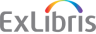 Inventory models
Physical
Electronic
MARC Record
MARC Record
MARC Record
Electronic Collection
Holding
Electronic Collection Service
Item
Portfolio
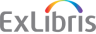 [Speaker Notes: Looking at each resource format separately: 
For physical inventory, it consists of a bibliographic record (could be MARC or Dublin Core), which links to an Intellectual Entity (IE). You won’t see the IE – it will just look like a MARC record pointing directly to a holdings record, that has 1 or more items.]
Physical Inventory
Similar to most legacy systems

One-time orders are attached to the item

Continuous orders are attached to the holding
Catalog
MARC Record
Inventory
Holding
Item
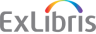 [Speaker Notes: Looking at each resource format separately: 
For physical inventory, it consists of a bibliographic record (could be MARC or Dublin Core), which links to an Intellectual Entity (IE). You won’t see the IE – it will just look like a MARC record pointing directly to a holdings record, that has 1 or more items.]
Physical - Monograph
MMS
MARC Record
War & Peace
Inventory
Holding
Main Stacks
Holding
Offsite Storage
Item
Item
Item
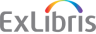 [Speaker Notes: You might have a bib record called War & Peace, which points to holdings record.
For each unique location, you’ll have a holdings record: Main stacks and offsite storage.

Those group together a total of 3 copies – 2 copies in the Main stacks, and a 3rd copy in offsite storage. For each location, these copies are considered interchangeable. For fulfillment purposes, unless these are archival copies, these copies are considered interchangeable for each location. When the patron requests it, they’ll just see this title – it wouldn’t matter which item because they’re interchangeable.]
Physical - Serial
Catalog
MARC Record
TriQuarterly
Inventory
Holding
Periodicals
Item
no.4 (1965)
Item
no.5 (1965)
Item
no.6 (1966)
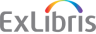 [Speaker Notes: For serials, we’ll use the example of the serial TriQuarterly.  Intellectual Entity (IE) points to the bib record.
For each distinct run/subscription, you have 1 holdings record.

Unlike with monographs where you have 1 holdings per location, with serials you might have another holdings record if you have an order for duplicate copies (or 2nd subscription) of this serial – regardless of whether they are in the same location or different locations. 

So if I had 2 subscriptions – so 2 copies of issue 4, 2 copies of issue 5 and 2 copies of issue 6, I would have 2 Periodicals holdings records even though they’re at the same location – with a single subscription under 1 holding, and a single subscription under the other holding.   In this case, each item is not interchangeable, and they describe a distinct managed item: issue 4, issue 5 and issue 6, or a bound collection of items – a run of 1998, etc. as 1 item. The point is each item is not interchangeable.]
Electronic Inventory
Electronic collection groups of titles on a common platform

An optional descriptive record allows the e-collection itself to be discoverable in Primo
Orders can be attached to either e-collections or titles
Package and title list copied from/linked to CKB when activated
Catalog
MARC Record
MARC Record
Inventory
Electronic Collection
Electronic Collection Service
Portfolio
[Speaker Notes: For electronic inventory, it’s a slightly more elaborate inventory model – and that’s because of the ability to group electronic inventories by electronic collections, which include packages and databases.

At the top, we have the MMS (descriptive) record which the IE hooks to, and then the service. In Alma terms, the service is always full-text. The service level allows us to link an electronic collection (for example, a package) to the actual titles that reside in it. That’s why you have a parallel service and electronic collection service. The service indicates that the specific title is full-text, while the Electronic Collection service indicates the electronic collection itself is full-text. Lastly, we have the portfolio level. A portfolio is each title in the electronic collection (e.g., serial or ebook titles) and gives the specific coverage for each title. 

The electronic collection groups together titles that are on a common platform. You can use either electronic collection titles (e.g., package titles) or portfolio titles within the package to anchor workflows. You’ll search the Central KnowledgeBase for packages you want to activate, or a specific title within a package you want to activate. Having the parallel services allows you some flexibility in activations.

The electronic collection package and its’ title list is typically copied from Central KnowledgeBase to your Institution Zone, and continues to link to the Central KnowledgeBase when you activate it. So if there’s an update, you’ll automatically have the update in your local institution zone. This is true whether you’re working with the entire package as a whole, or selecting specific titles from a package.]
Electronic
Catalog
MARC Record
Adult Learning
Inventory
E. Collection
(SAGE Complete)
E. Collection
(Academic Search Premier)
Portfolio
2002 - 2013
Portfolio
1997 - 2011
Coll. Service
(Full text)
Coll. Service
(Full text)
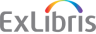 Agenda
Introduction
  Navigation & searching
  Roles & user mgmt
Tech services 1
  Infrastructure
  Ordering
Tech services 2
  Receiving & cataloging
  Activation
  Invoicing
Fulfillment
 Fulfillment configuration
 Patron services & requests
 Course reserves
Vendors and roles
Vendor
Account
Interface
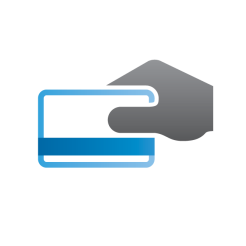 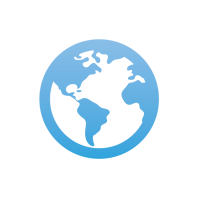 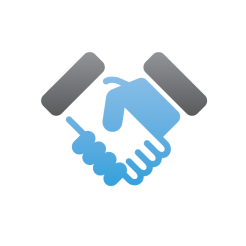 AccessProvider
Material Supplier
Licensor
Order Line
License
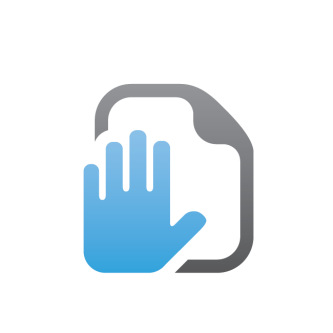 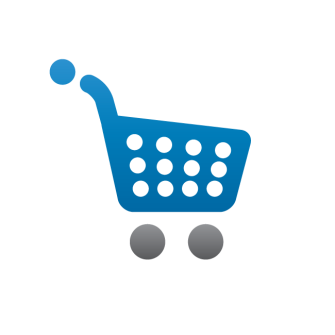 [Speaker Notes: Let’s talk about the data model for vendors, which is considered infrastructure in Alma.

Rather than simply having a vendor record in Alma, you have a basic vendor record, which is an umbrella record, that gathers together different account-based records. 

[CLICK] For example, if it is a material supplier, you might have one or more vendor accounts. Or if it is an electronic resource platform, you might have one or more interfaces.

[CLICK] The vendor account and interface records, which are based on the roles that vendors perform, hook up to purchase order lines. 

For example, let’s take the vendor YBP, Yankee Book Peddler. YBP is a vendor and they have an array of different services. You may have an account with them to manage your approval plans, and you may have another different account for firm orders. You might pay each account separately or the same, you may have the same or different contact information for each, but because there is slightly different data for these accounts, you have the umbrella vendor that is YBP, and then you have your Approvals account, your Firm Order account, and so on. They would be used as the Material Supplier on the purchase order line.

Another example - this time for an electronic vendor that you use as a platform for accessing other materials: Let’s use the example of the vendor Gale. You can order materials from Gale (so it could be a material supplier), but perhaps you also pay Gale a platform fee so you can find additional content and make it available on Gale’s discovery platform. Although you may be paying one vendor as the material supplier of the content, Gale serves as the interface or the platform through which that content is discovered.  One is the organization to whom you are paying for the content, and the other is the organization that is providing the access.  Both of these pieces of information are included on a purchase order line.

[CLICK] Vendors can also be licensors. When you are working with a license record in Alma, you can identify which vendor you are negotiating the license rights with.]
Summary: Vendor roles
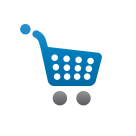 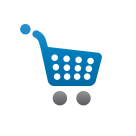 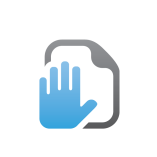 [Speaker Notes: This is a summary of the different vendor roles.  Vendors can have up to 3 roles: 

Material Supplier - with one or more vendor accounts, which are used in purchase order lines to indicate who will receive the order and payment for the resource being ordered.

Access Provider – which can have one or more interfaces, which are also used in purchase order lines to indicate who will be providing access to the electronic resource being ordered.

You can also identify if the vendor is a Licensor – which is used for licenses in Alma.]
Ordering
Receiving/Activation
Invoicing
Cataloging
Physical Processing
Lifecycle and data updated
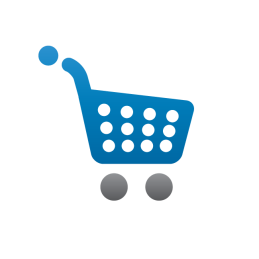 Purchase order lines (created)Funds (updated)Purchase orders (created)Inventory (created)
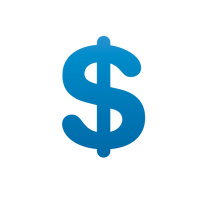 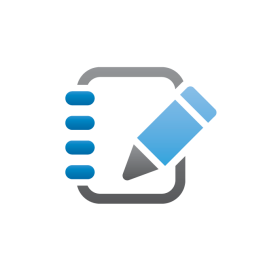 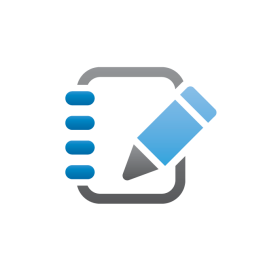 Inventory (updated)
Invoices (created)Funds (updated)
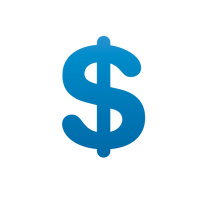 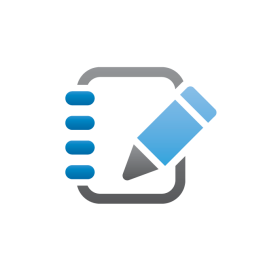 Bibliographic record (updated)
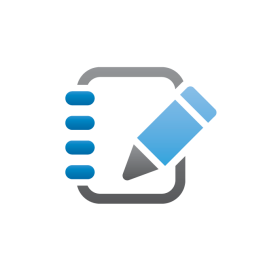 Inventory (updated)
[Speaker Notes: We have just covered the data elements and infrastructure that are important in the purchasing lifecycle, so let’s now review the stages and lifecycle where they are each relevant.

[CLICK] During the Ordering process, you are creating purchase order lines which are bundled together into Purchase Orders, you are updating funds to indicate an encumbrance, and you are creating inventory.

[CLICK] During the Receiving / Activation lifecycle, you are updating existing inventory – by flagging that a physical item has been received or activating an electronic resource to make it available for public use.

[CLICK] For the Invoicing process, you create invoices and update existing funds to disencumber them and create expenditures.

[CLICK] During the Cataloging stage, bibliographic records are updated from brief records to full, complete records as needed.

[CLICK] Lastly, Physical processing is the process of updating inventory with barcodes, spine labels, and so on.

Much of the data involved in each of these steps is created automatically at the point of ordering, and everything else is just updating that data. So it is important to understand that a lot of the decisions that are made early on in the process can impact the downstream processes that you see here.]
Purchase type
Purchase type defines:
Inventory format
Physical
Electronic
Continuity
One-time
Continuous
Standing
Acquisition/item material type
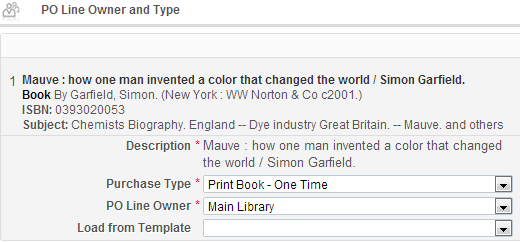 [Speaker Notes: It is important to note that when you start the purchasing workflow by creating a Purchase Order line, the first thing you choose is the Purchase Type. 

In this screenshot, we are creating a PO line with the purchase type of Print Book - One Time. The purchase type defines two things: 
the inventory type that Alma will automatically create (e.g., physical or electronic inventory; in this case it is physical inventory), and 
the continuity (e.g., is it a one-time order, is it a continuous order such as a subscription, or is it a standing order)

Once you choose the Purchase Type, you cannot change it later on. This is because the continuity and inventory type that are defined in the Purchase Type are core to the data structure of the purchase order line and most of the options for the downstream workflows are defined by the inventory type and continuity.

For example, if I create physical inventory (Print Book in this example), it will trigger Receiving workflows. If I create electronic inventory, it will trigger activation workflows. If it is a one-time order, it will remain open until it is received and paid for. If it is a continuous order (for example, a subscription), it will remain open until it is canceled. 

The PO line also defines the acquisitions material type which, unlike the purchase type, can be changed later on. 

It’s important to keep this in mind when you are creating purchase order lines. Additionally, if you are in implementation, take a good look at your migrated data and ensure that that continuity and inventory type migrated correctly.]
Acquisition method
Order line lifecycle
Create PO line(Manual, EOD, or purchase request)
Review stage only applies to auto-created data (EOD/EDI)
A nightly job manages auto-packaging—select “Order Now” to skip it.
PO and PO lines have separate statuses
Final statuses are:
POs (all): Sent
POL (one-time): Sent
POL (continuous): Waiting for renewal
Review PO line
PO line status: Auto-Packaging(no action needed)
Order Now action
Review Purchase Order(optional)
(Optional) Send via EDI or email
PO status: Sent(no action needed)
[Speaker Notes: One of the core concepts of Alma is that workflows in each area of the system are built to be automated and adhere to an internal lifecycle.  Here you can see a high-level lifecycle of the major stages of ordering and payment.  In these stages, when you see “review,” we’re talking about the initial status of newly created data.  So a PO line in review is simply an order line that has been created but not pushed forward in its lifecycle.

When data are created via loaders (EOD for orders and EDI for invoices), you can optionally use the “review” stage to stop them for manual review.  You can also create rules so that only certain records are stopped for review.  The idea is that you’ll ultimately want to automate as much as possible by defining the default rule to be “false” (meaning “do not review”), but have certain criteria (such as vendors sending items you already own on an approval plan) that would flag very specific items for review.  Orders or invoices that are missing mandatory information will not be allowed to progress on their lifecycle, but all other flags may be overridden with operator review.

Approval works a bit differently, in that the behavior of orders and invoices is distinct.  For orders, the approval stage happens after packaging—so it’s an approval of the PO itself, not the individual order lines.  Most typically, this stage is not used.  This is particularly true for EOD, where the actual order has usually been placed and denying it requires working in the vendor system.  The approval stage of purchase orders is most often used when mandatory information is missing (such as an ordering email address when the purchase type is “purchase” and the order fails to send).

For invoices it’s a bit different, and the use of the approval stage depends on staff needs and workflows.  A case for an approval stage would be when more than one staff member inputs data for invoices, but actual approval (and potentially payment requests) go through a single staff member.  In that case, you would set up review rules to flag EDI invoices based on obvious characteristics, and you would have many staff members creating invoices and pushing them past review.  You would, however, set up all invoices for manager approval.

If your library does not have this sort of two-tier structure (and you don’t want to use the approval task list as a reminder to request payment), you can disable the approval stage entirely by setting a default approval rule of “false”.  All invoices will then skip straight from review to the payment stage.]
Agenda
Introduction
  Navigation & searching
  Roles & user mgmt
Tech services 1
  Infrastructure
  Ordering
Tech services 2
  Receiving & cataloging
  Activation
  Invoicing
Fulfillment
 Fulfillment configuration
 Patron services & requests
 Course reserves
Invoice lifecycle
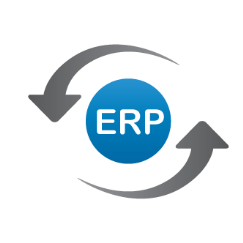 Two phases of invoicing: billing and payment
Payment options define:
Which stages to handle or skip
Whether to manage payments or just invoices
Whether to sync with ERP
Invoicing can flow into receiving, but doesn’t trigger automatically
Create Invoice 
(EDI, .xls, or manual)
Billing
Review
Approve
(optional)
Export payment request
Status: Ready to be Paid
(No action needed)
Prepaid, internal copy, or payment disabled
ERP
Status: Waiting for Paymt
(Input voucher #)
Payment
Import payment confirmation
Status: Paid
(No action needed)